Quality assurance framework applications in Turkish Statistical System
Nezihat KERET
Gülhan Eminkahyagil
Metadata and Standards Department
Turkish Statistical Institute (TurkStat)
1
Vision of Turkish Statistical Institute (Turkstat) (2012-2016)
Sustainable Statistics System
International Standards
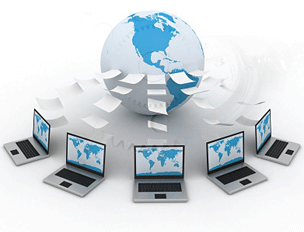 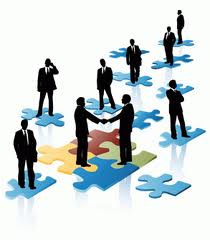 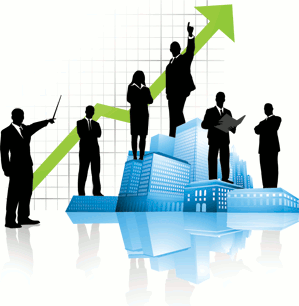 2
Continuous improvement cycle
Turkish Statistical
System (TSS) 
=
Official Statistics Programme
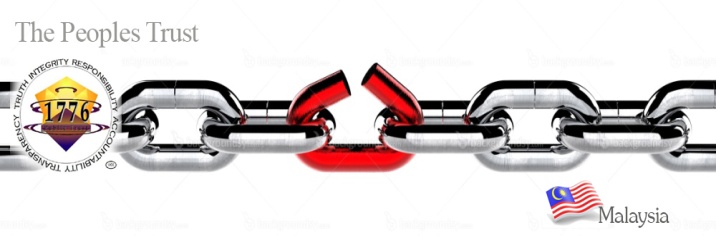 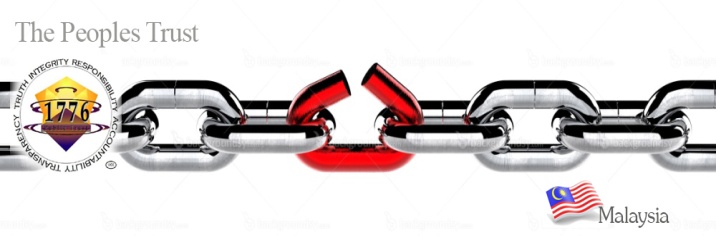 A chain is only as strong as its weakest link
3
The role of TurkStat in Turkish Statistical System
Determining standards
Monitoring the performance of tasks assigned by the Official Statistics Program to the institutions and organizations in relation to official statistics.
Performing quality controls and providing technical support
Managing the Turkish Statistical System
Ensuring the cooperation and coordination
Turkish Statistics Law defines the quality principles indicated in CoP
4
Process-oriented reorganization and developments
2010
2014
2012
2013
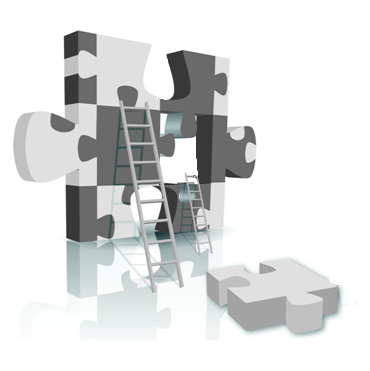 Sub-strategy
Policy papers
Directives
Regulations
Quality assessment studies for official statistics in Turkish Statistical System
Reorganization/
New departments established
Metadata, quality and 
process standardization studies
Official Statistics Program  II &
Strategic Plan II
(2012-2016)
Quality Assurance Framework Pilot Applications
Studies on GSBPM  initiated
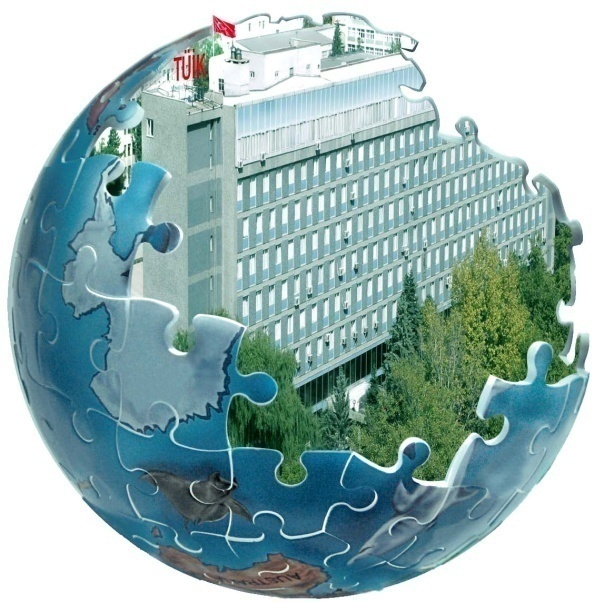 Controlling 
mechanisms
5
1.Specify Needs
2.Design
3.Build
4.Collect
5.Process
6.Analyse
7.Disseminate
TurkStat’s Statistical Business Process Model
Quality Management / Metadata Management
6.1.Evaluate the information for its effect
7.1.Update dissemination systems
1.1.Determine needs for information
2.1.Design statistical products and outputs
3.1.Build and develop production system components
4.1.Establish frame and registers, select sample
5.1.Clasify and code
6.2.Produce statistics
7.2.Produce dissemination products
1.2.Consult and confirm needs
5.2.Micro-edit
2.2.Design frame and sample methodology
3.2.Integrate production system with other systems
4.2.Set up collection
1.3.Establish output objectives
6.3. Ensure statistical quality
7.3.Manage release of dissemination products
4.3.Run collection
2.3.Design data collection methodology
5.3.Macro-control
3.3.Test production system
1.4.Check data availabilty
6.4.Examine and evaluate statistics
7.4.Manage user queries
2.4.Design statistical processing and analysis metodology
5.4.Impute
3.4. Finalize production system
4.4.Finalize collection
5.5.Calculate weights and derive variables
6.5.Prepare statistics for dissemination
1.5.Prepare business plan
2.5.Design production systems and workflows
6.6.Finalize content
6
Process oriented structure
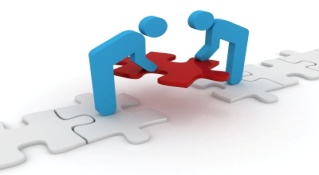 Specify needs
Dissemination of Information and Communication Department
Design
Metadata and Standards Department
Build
Data Collection Coordination Department
Collect
Process
Register Systems Department
Analyse
Sampling and Analysis Techniques Department
Disseminate
7
Process-oriented reorganization and developments
2010
2014
2012
2013
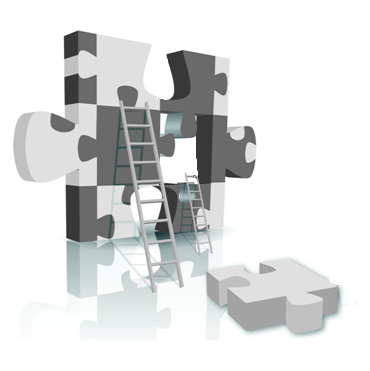 Sub-strategy
Policy papers
Directives
Regulations
Quality assessment studies for official statistics in Turkish Statistical System
Reorganization/
New departments established
Metadata, quality and 
process standardization studies
Official Statistics Program  II &
Strategic Plan II
(2012-2016)
Quality Assurance Framework Pilot Applications
Studies on GSBPM  initiated
Controlling 
mechanisms
8
9
Pillars of SMART
National 
quality
standards
Monitor &
 Control
Continuous 
improvement
Sustainable statistical system
10
Quality Assurance Framework in TSS
Structural
quality
Adequacy of resources
Statistical confidentility
Impartiality and 
    objectivity
Process quality
4. Sound methodology
5. Appropriate statistical
procedures
Product quality
User orientation
Accuracy and reliability
Timeliness
Coherence and comparablility
Accessiblility and clarity
Integrated quality 
approach/
Trust to 
official statistics
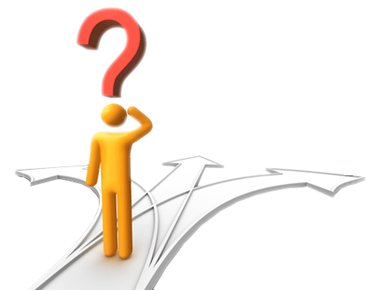 Perceived quality
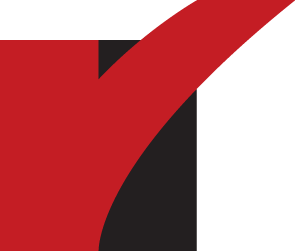 Quality Accreditation Process for Official  Statistics
Quality re-assessment process
Quality accreditation
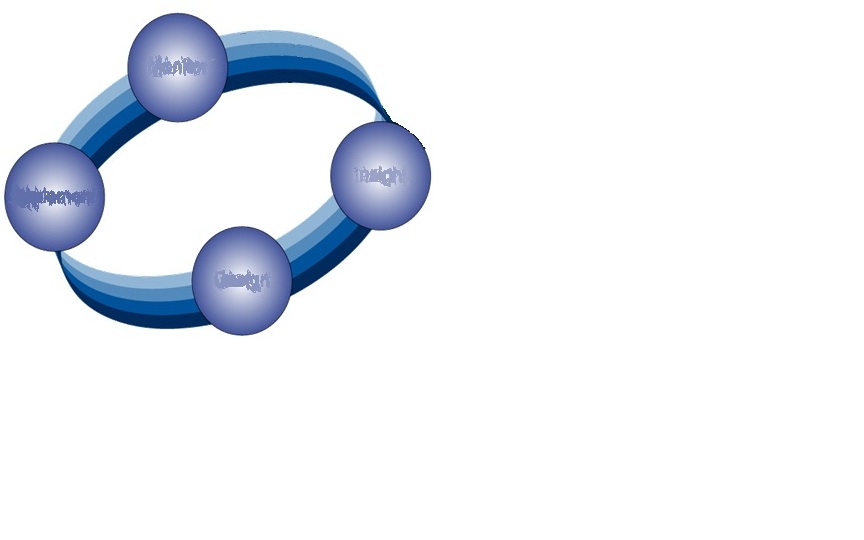 Quality assessment process
Quality improvement plans
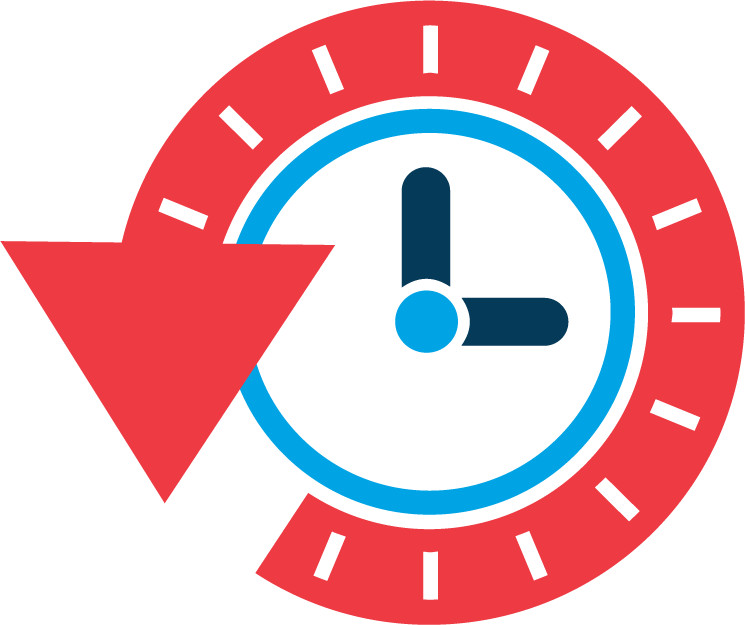 every 3 years
12
Objectives of quality assessment process
to prepare a "Data Source Inventory" 
to determine cooperation activities
to specify the current situation of “to what extent” the user needs taken into account
to obtain the documentation of statistical production processes
to determine the level of compliance with quality principles and standards
to specify quality improvement actions
to prepare a "Quality Assessment Report”
13
Quality Evaluation Questionnaire
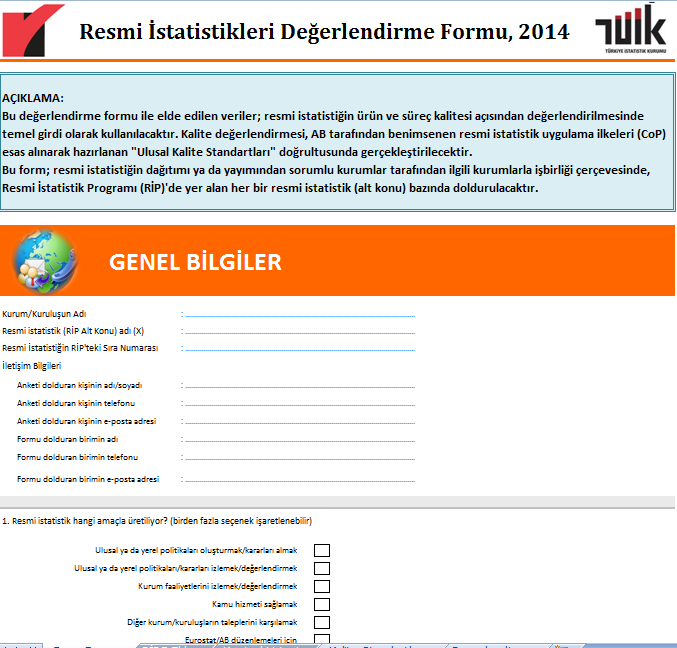 General information 
Data sources and cooperation 
Specifying user needs 
Data collection 
Classifications 
Data process and analysis 
Dissemination of official statistics 
Opinions and recommendations
14
Quality Evaluation Checklist
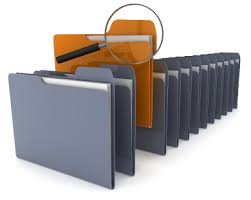 15
Quality Assessment Process
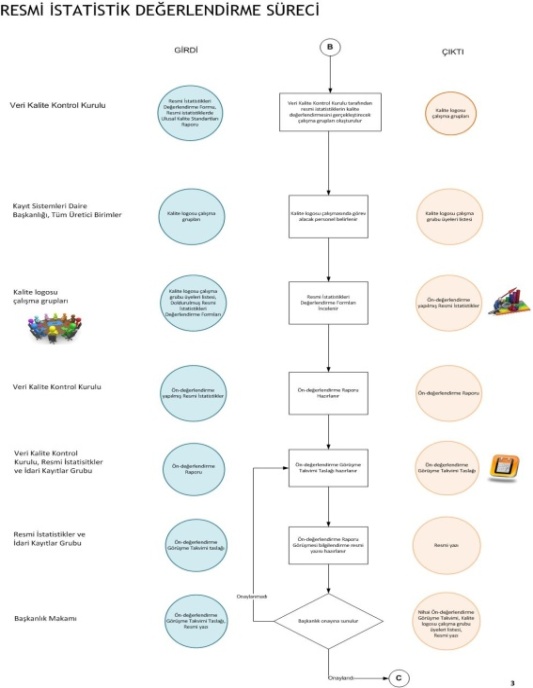 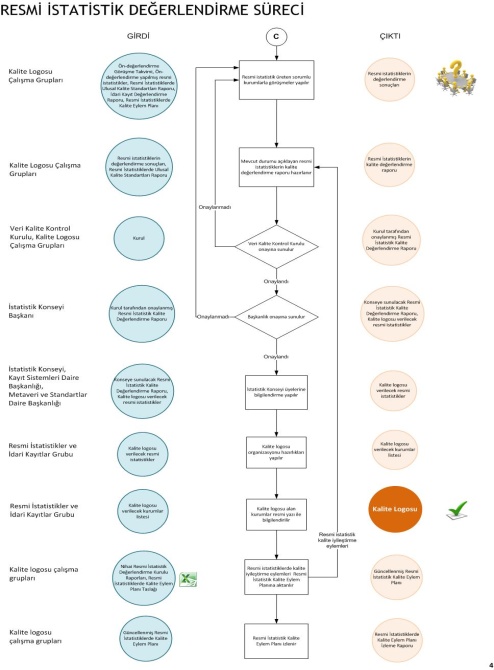 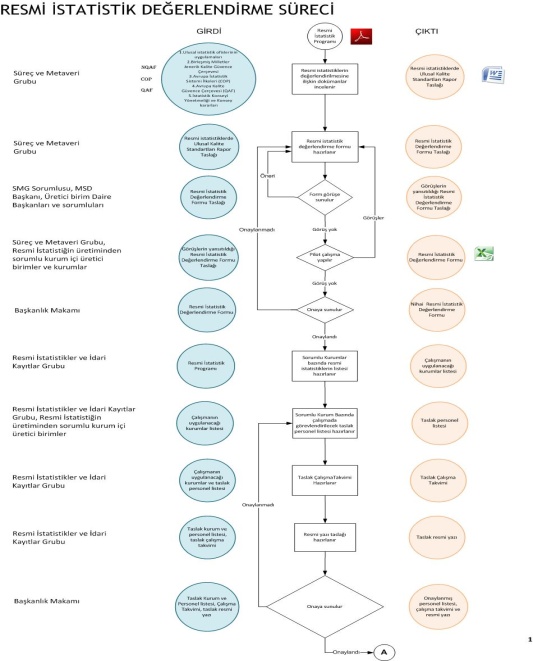 Output
Responsible department
Input
Process
16
Major requirements for quality accreditation
a separate statistical unit and adequate staff graduated from statistics
metadata standards and publishing/updating
internal consistency of administrative data
accuracy and reliability 
international definitions, methodology and classifications in the production of official statistics 
appropriate statistical procedures
17
Pilot Applications
In-house pilots
Quality Assessment
Undersecretariat of Treasuary
Ministry of Forest and Water Affairs
18
“The journey of a thousand miles begins with one step” Lao-Tzu
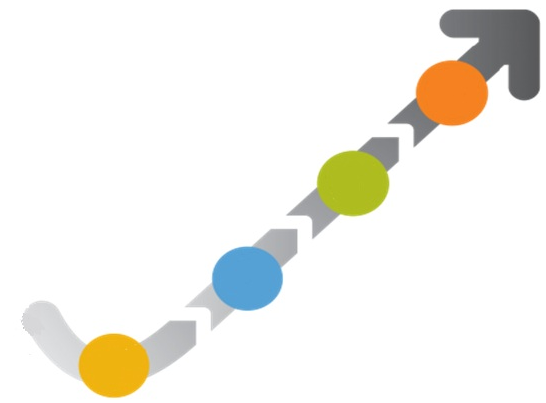 Sustainable Statistics 
System
Quality management
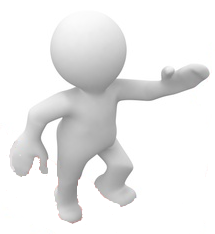 Quality Assurance Framework
Thank you
Standards
19